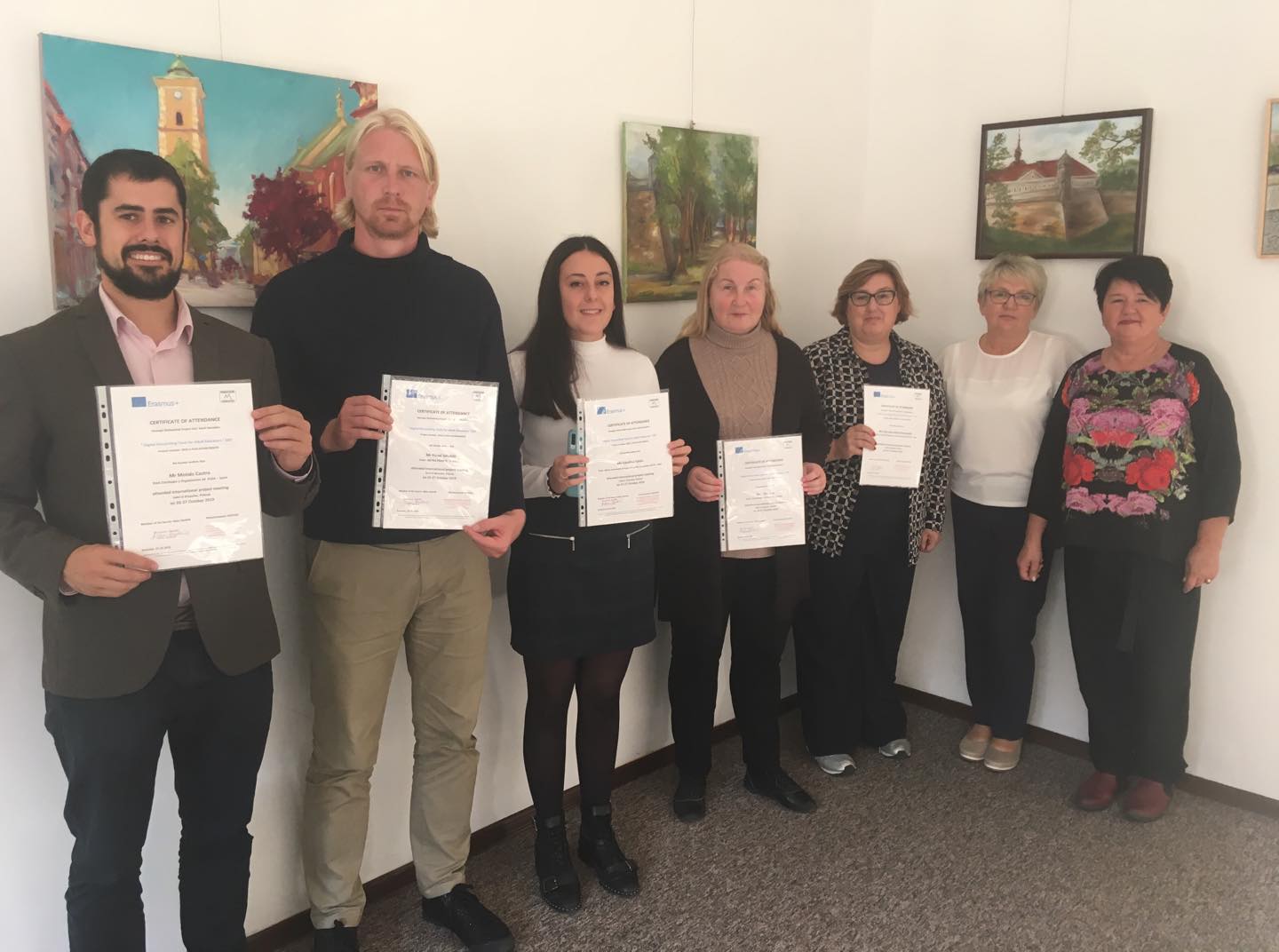 Erasmus+ strategic partnership project 
"Digital Storytelling Tools 
for Adult Educators“
2019-1-PL01-KA204-065676

Kick-off meeting in Poland, 
October 26-27, 2019
The European Commission's support for the production of this publication does not constitute an endorsement of the contents, which reflect the views only of the authors, and the Commission cannot be held responsible for any use which may be made of the information contained therein.
Online meetingsWork on project materials with project partners
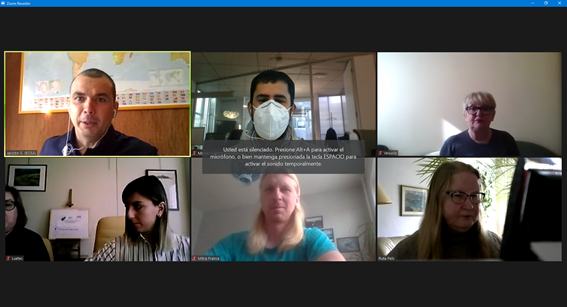 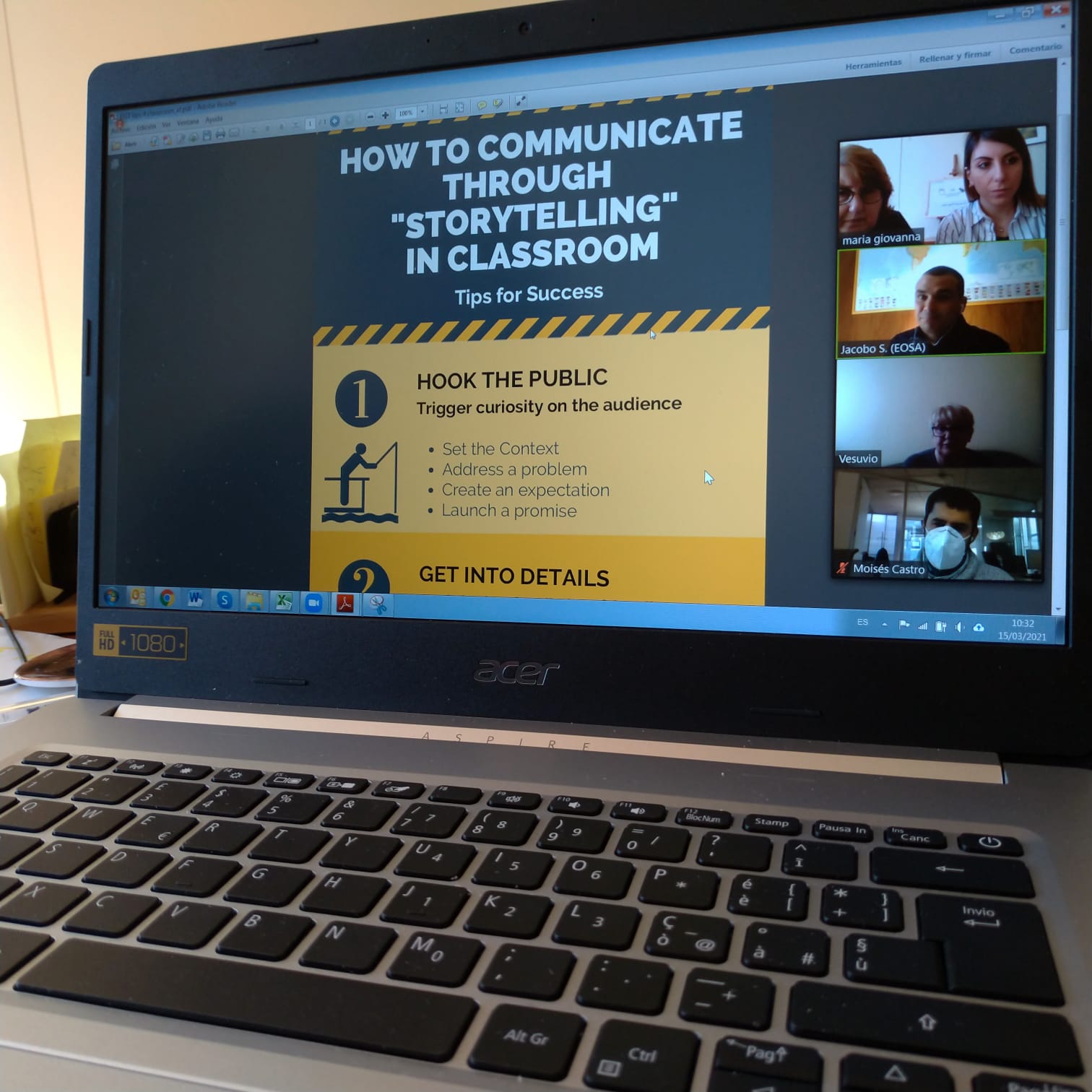 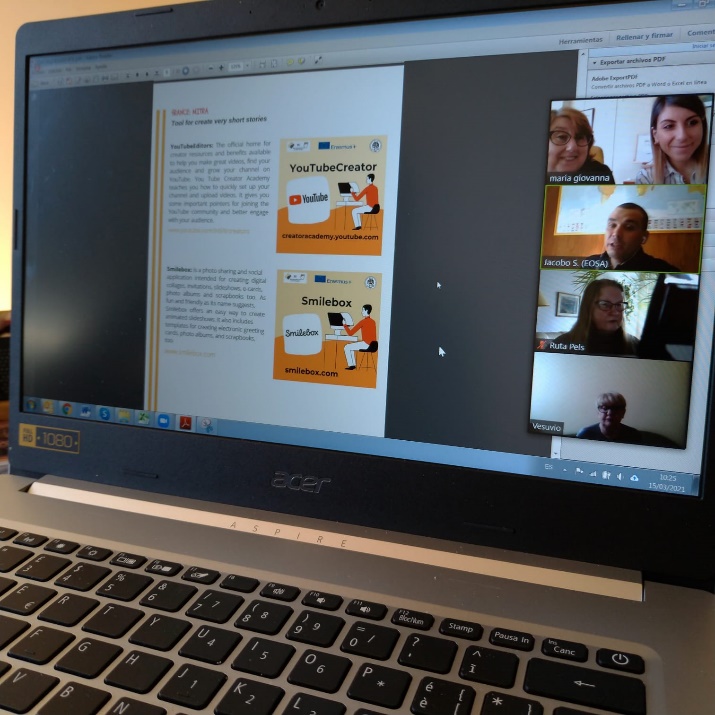 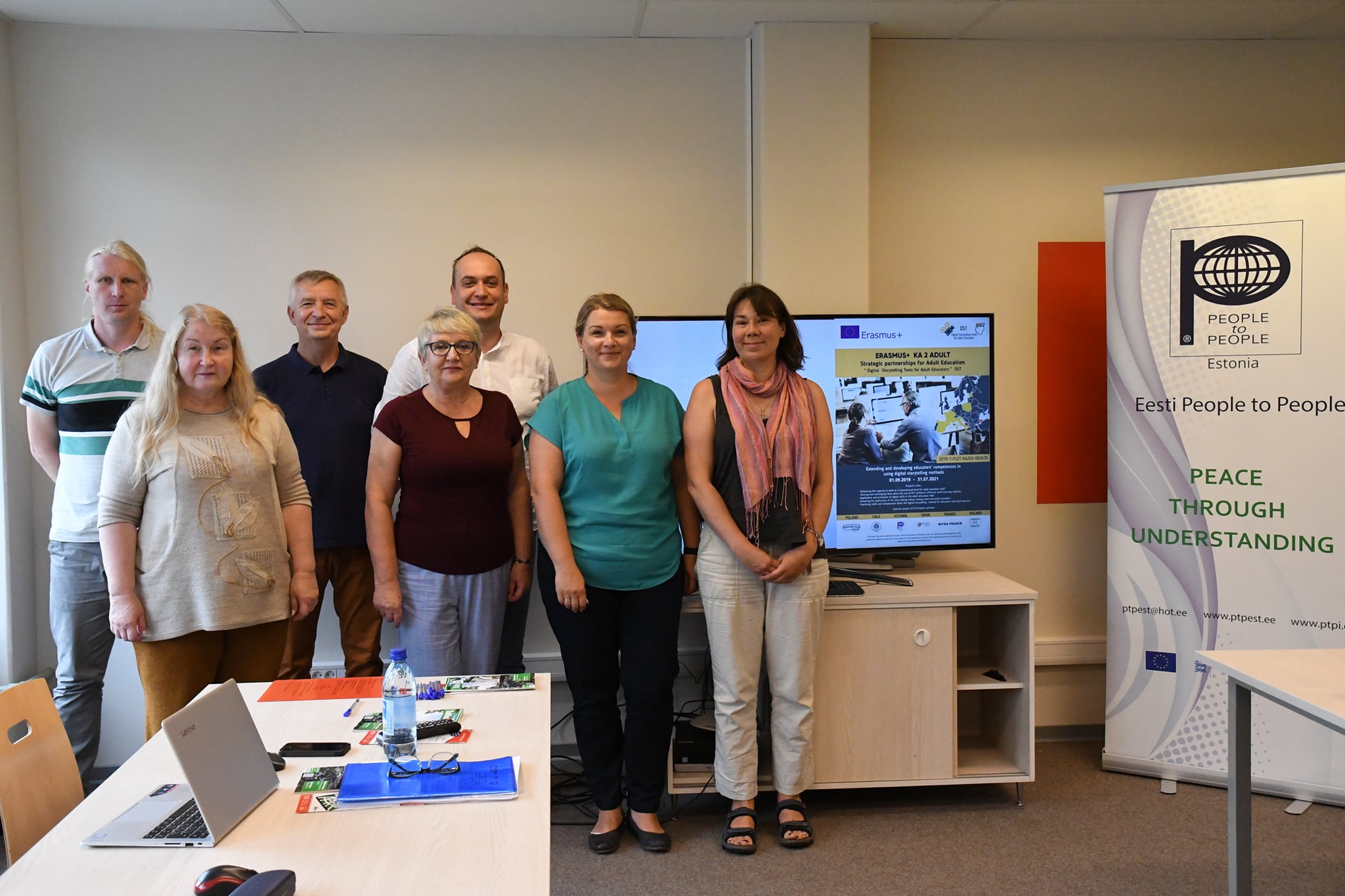 Transnational project meetingEstonia, July 9, 2021Partners discussed ongoing activities and preparation to the short-term joint staff training event.
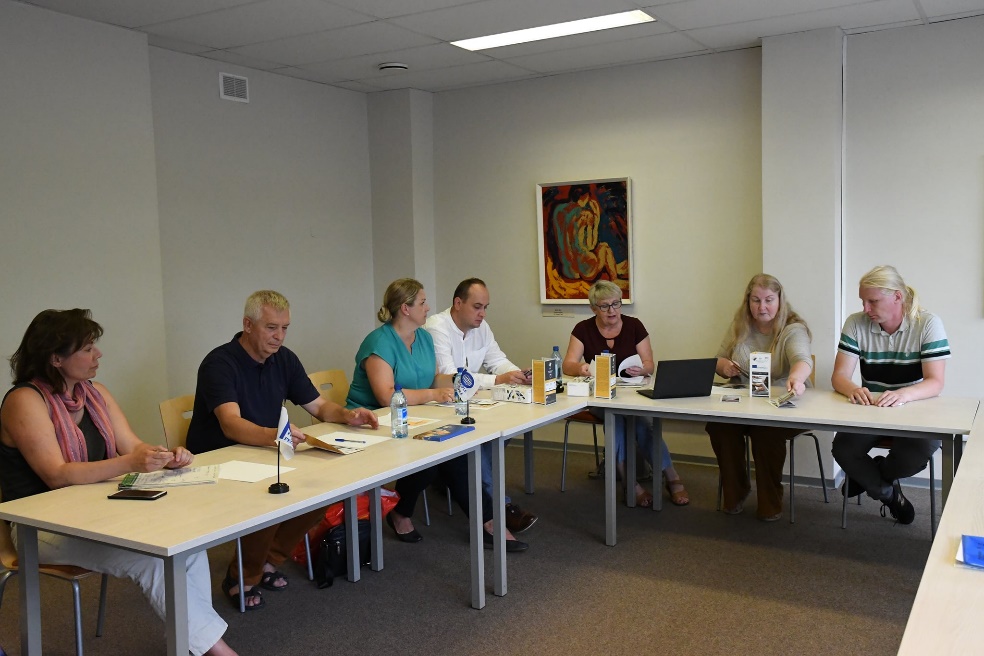 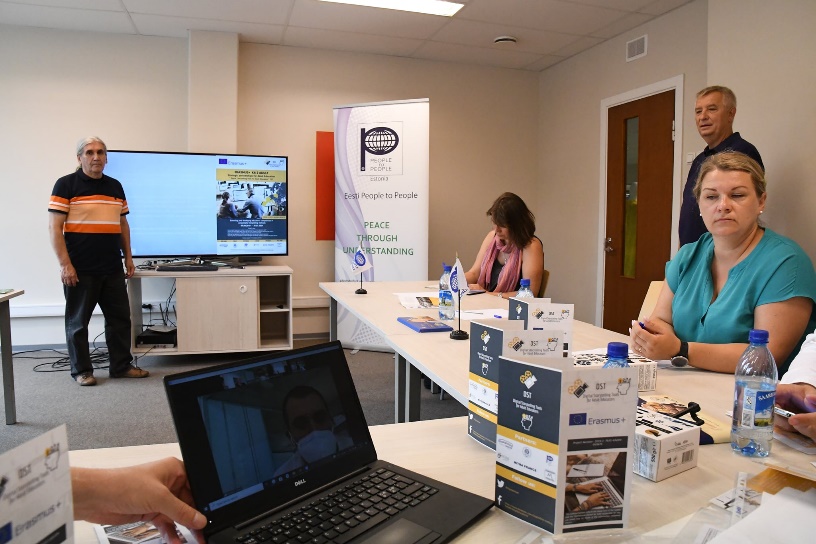 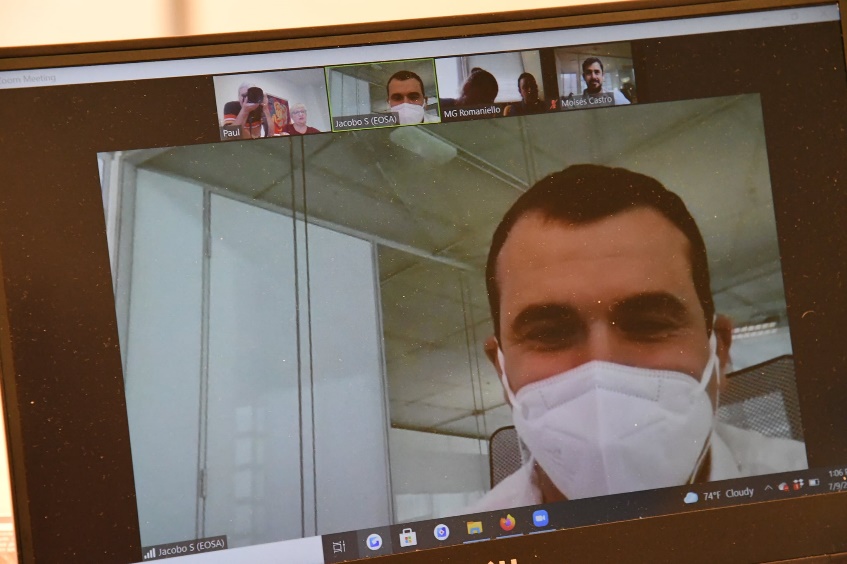 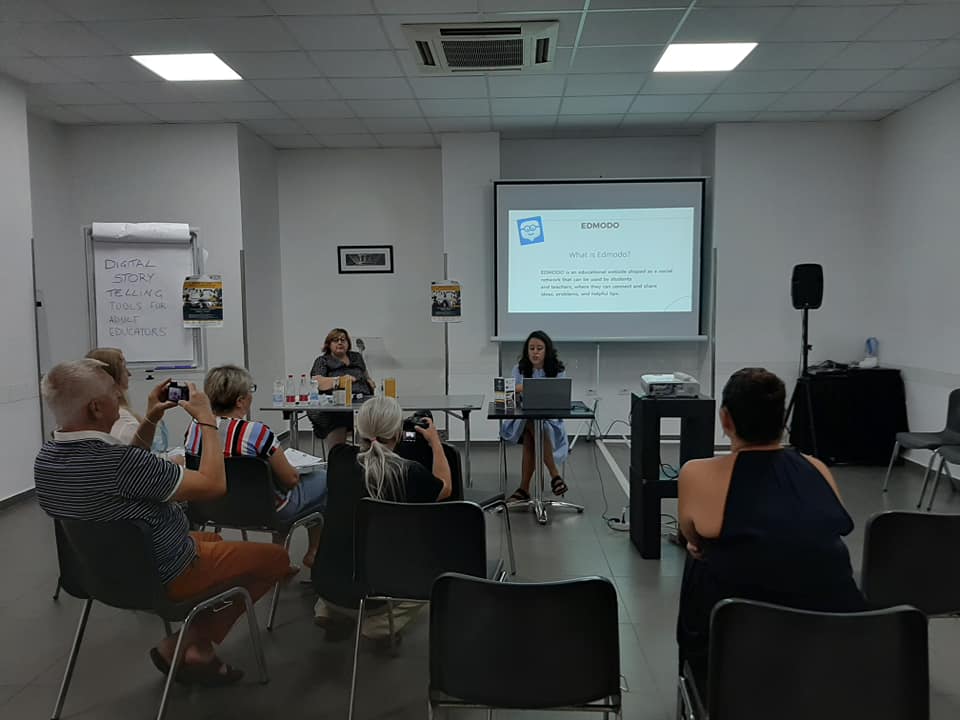 Short-term joint staff training eventItaly, August 24-28, 2021
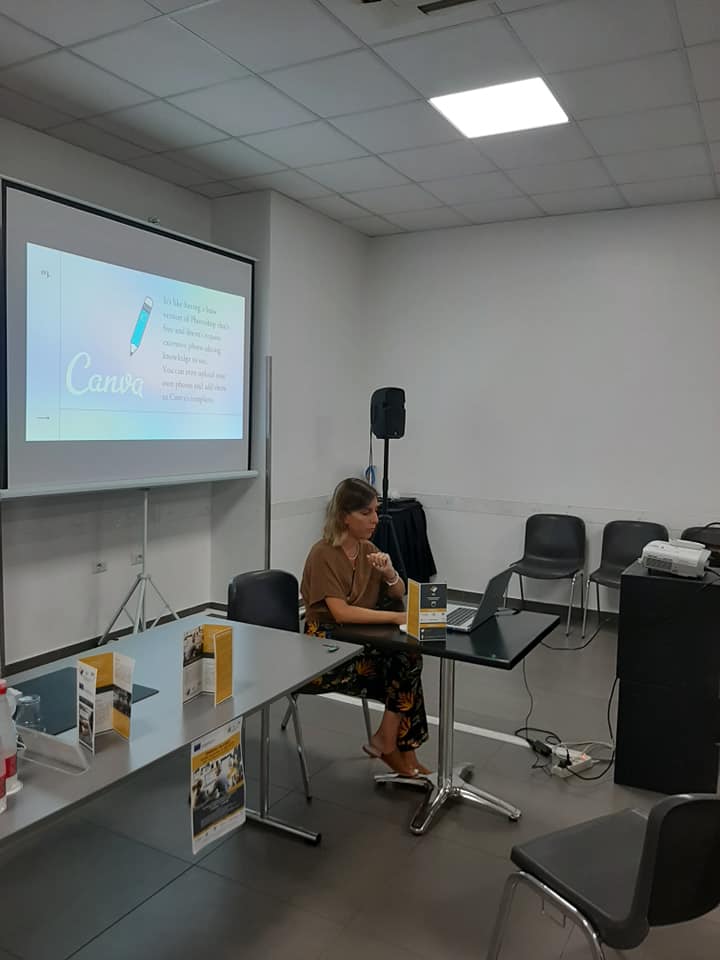 Presentations about digital tools useful for storytelling by LUETEC, MITRA FRANCE and EESTI PEOPLE TO PEOPLE trainers.
Blended activities with Spanish partners during the training course. Planning about project video-lessons.
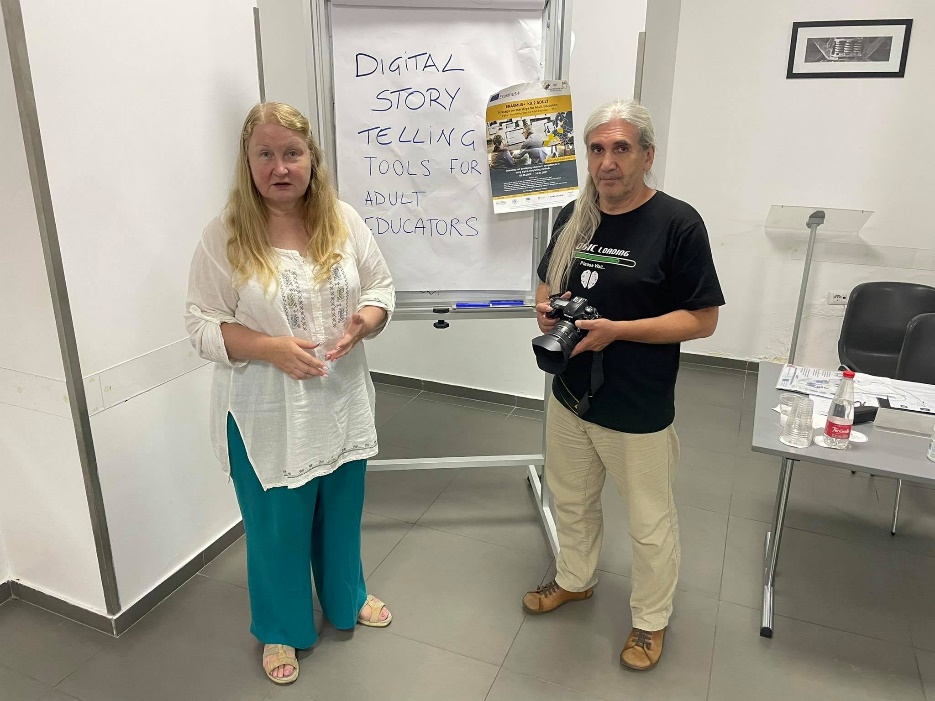 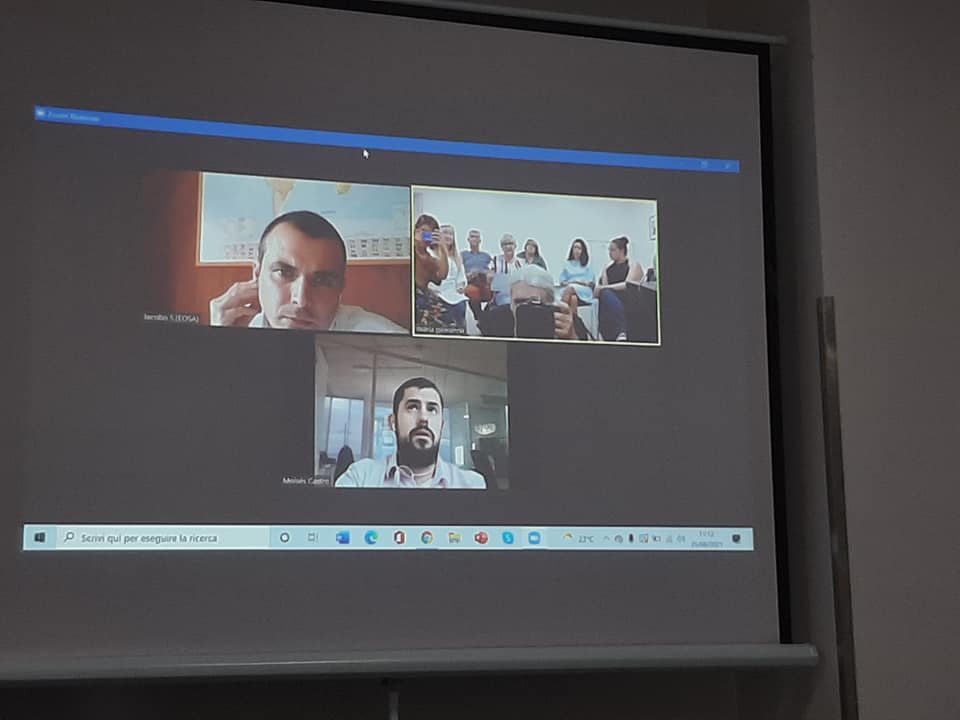 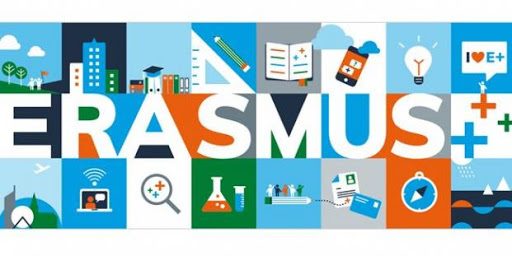 Final transnational project meetingFrance, November 4-5, 2021
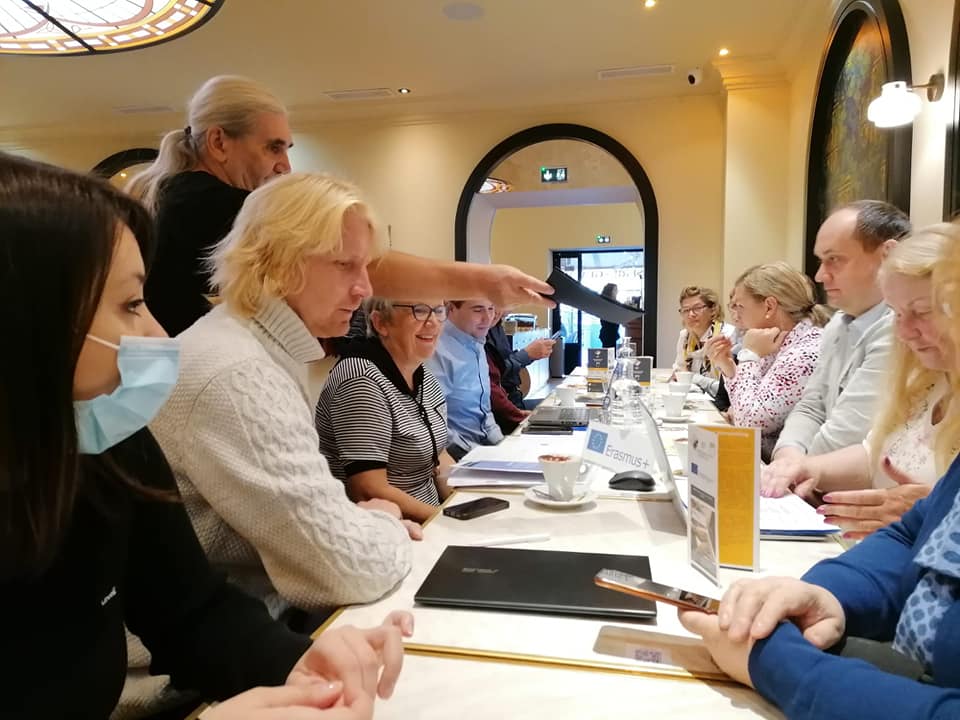 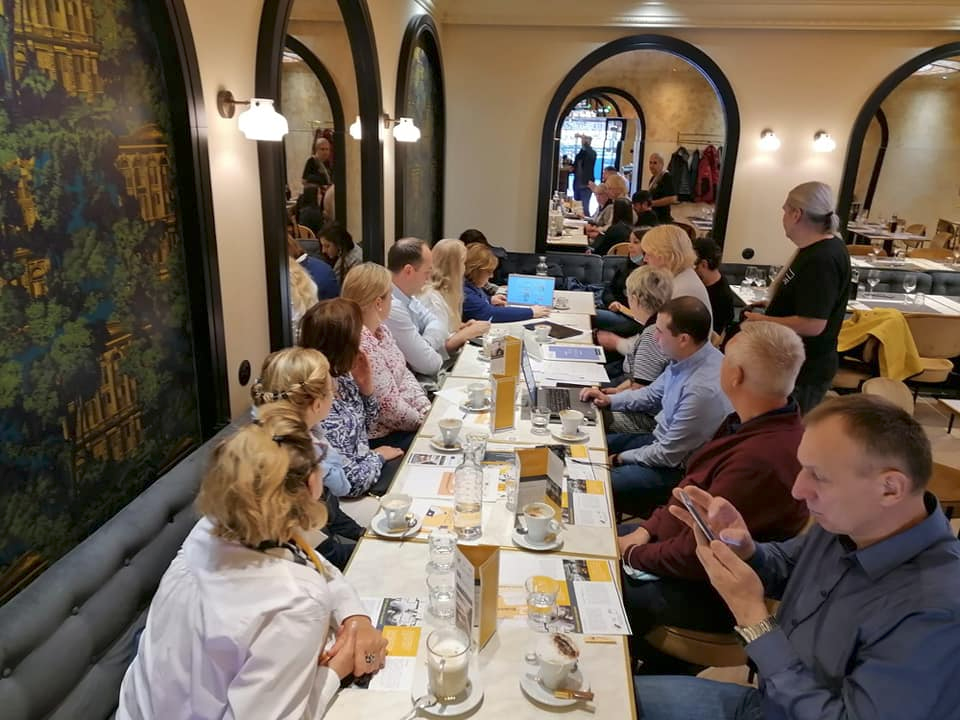 Local activitiesCreation and testing project materials with educators and learners
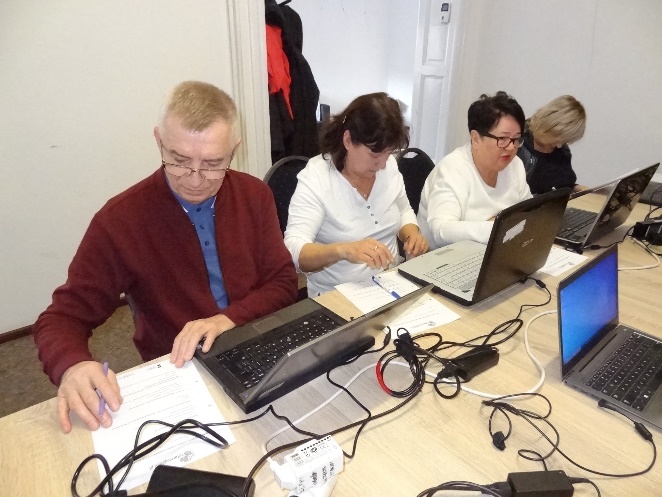 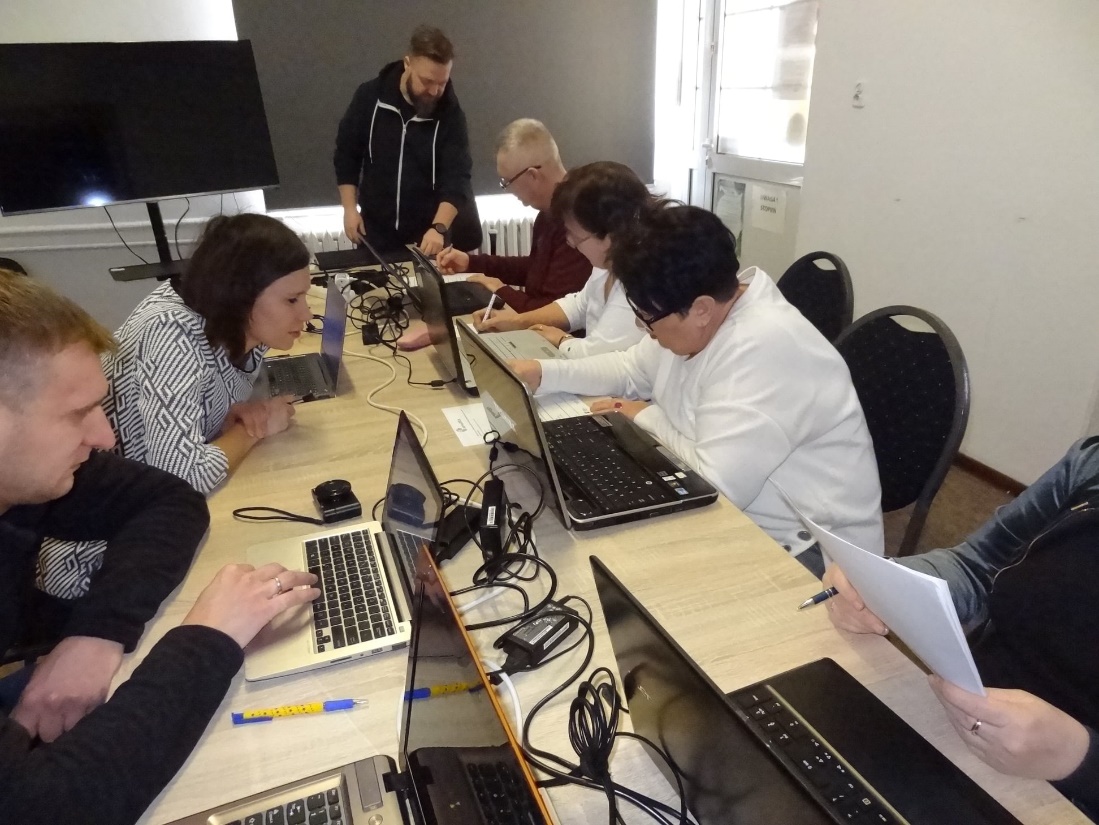 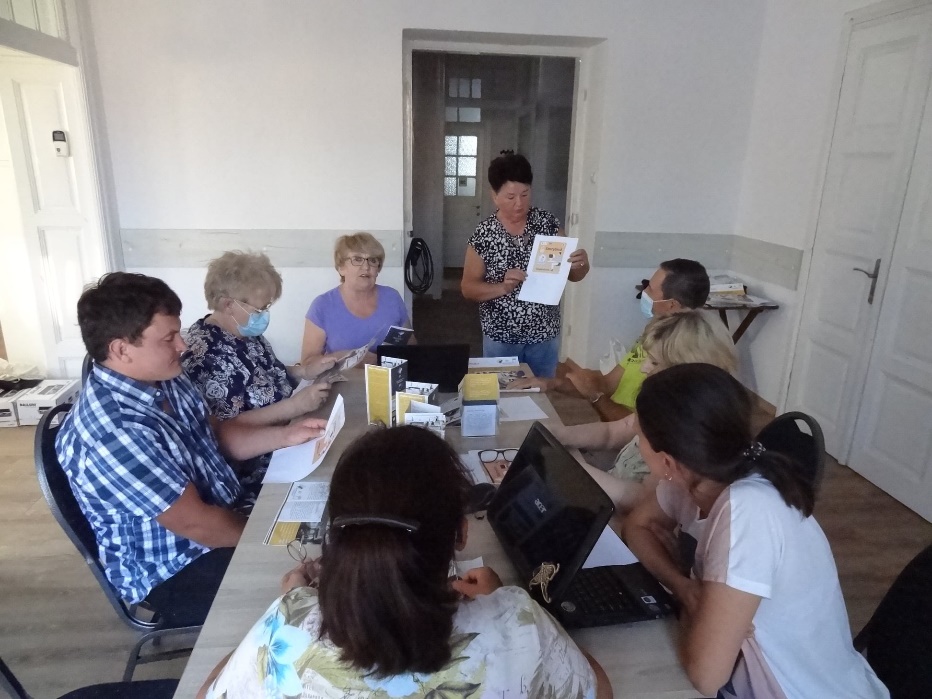 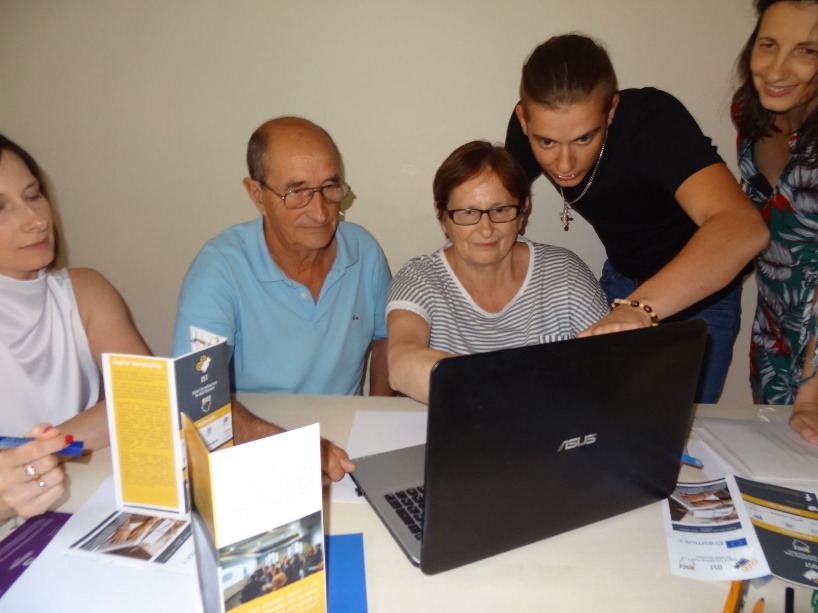 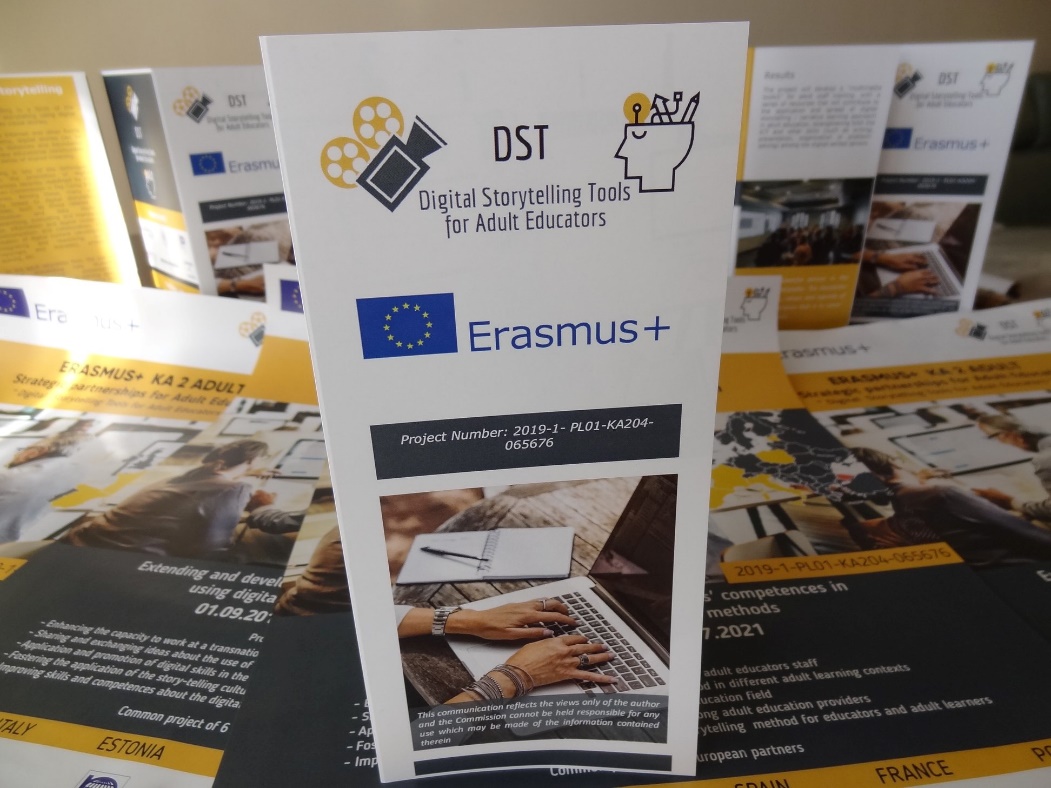 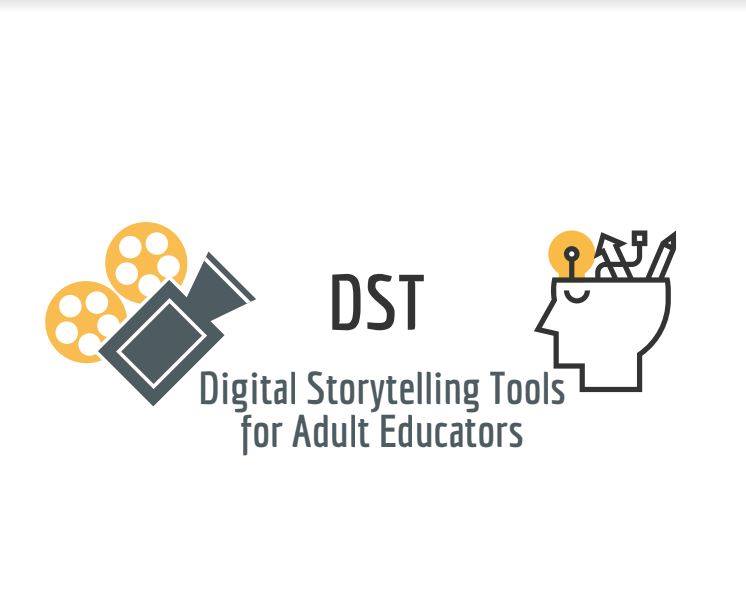 Work on project materials offline and online
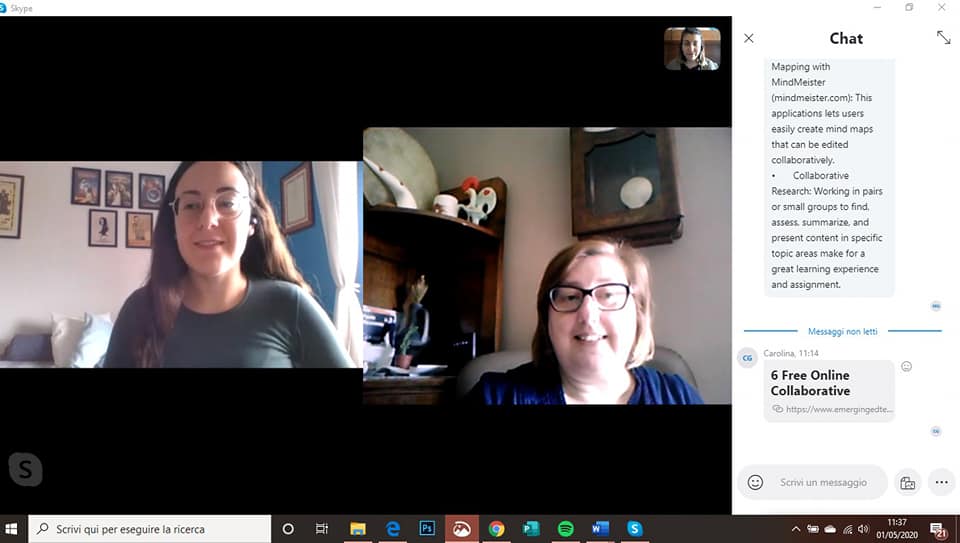 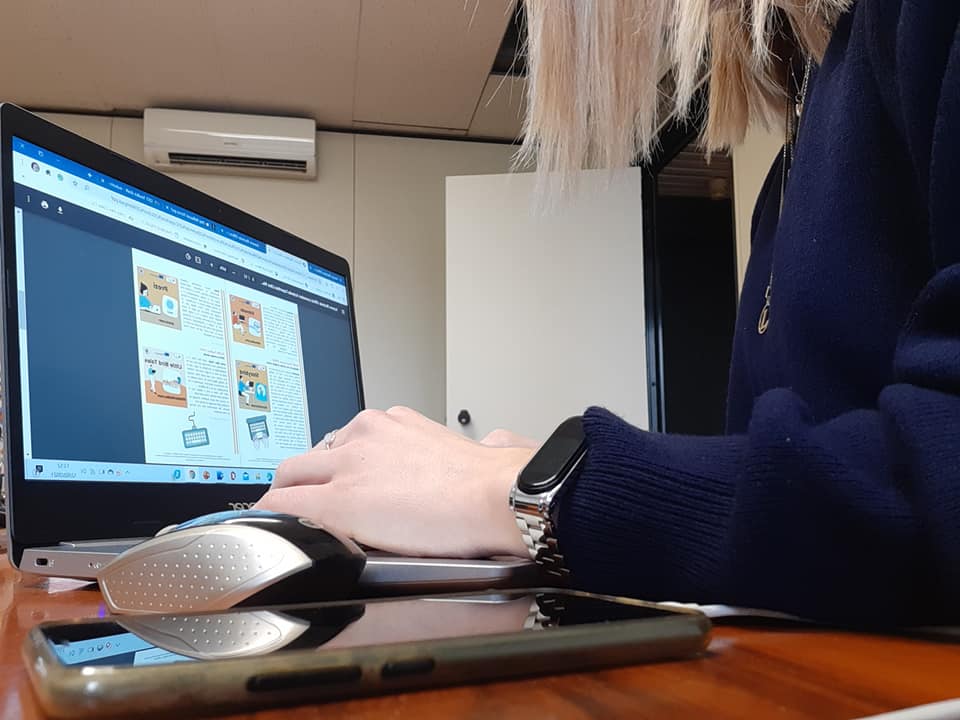 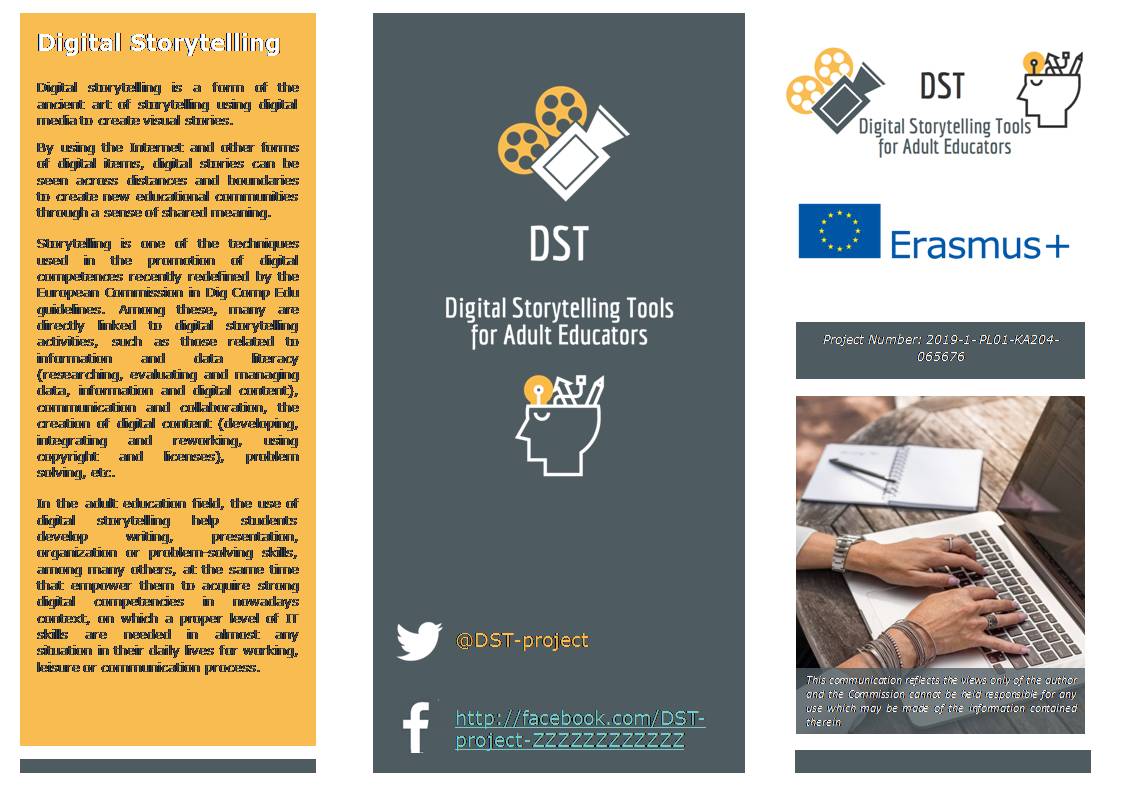 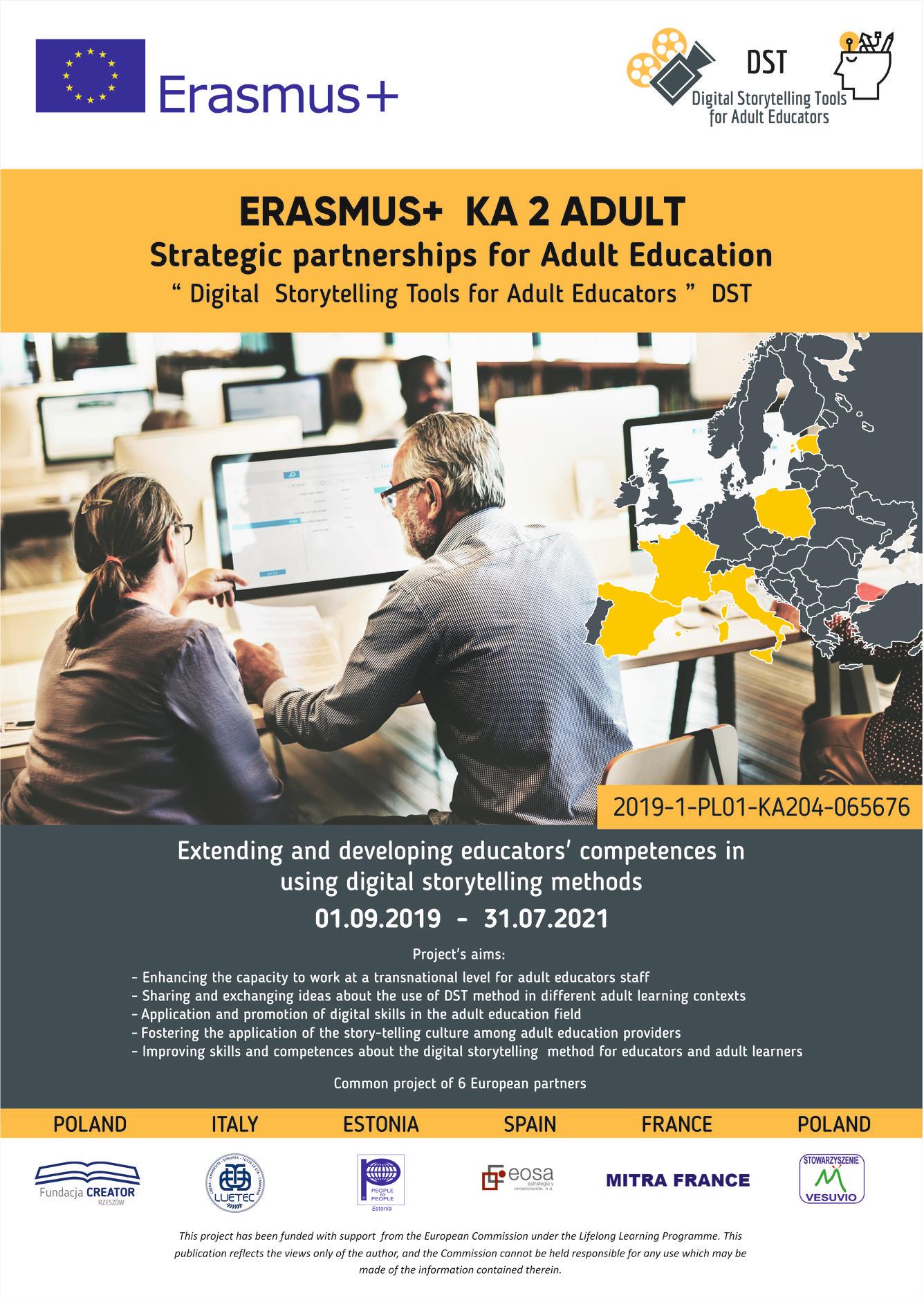 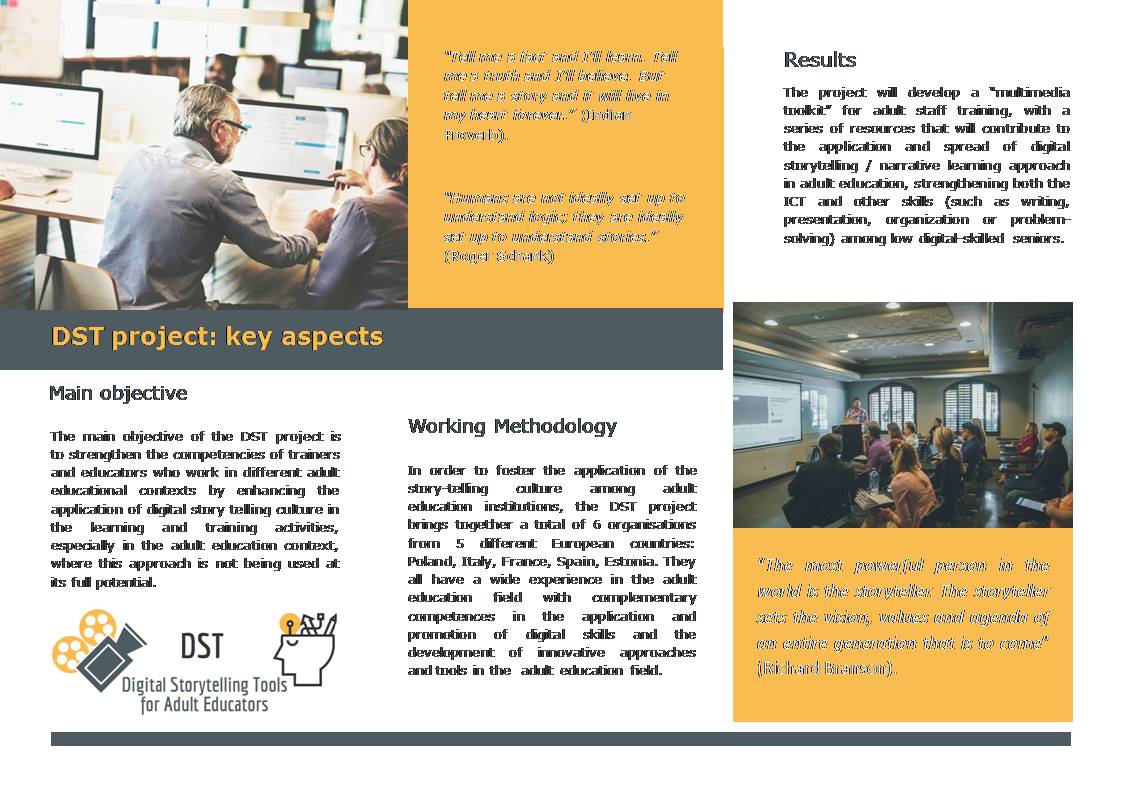 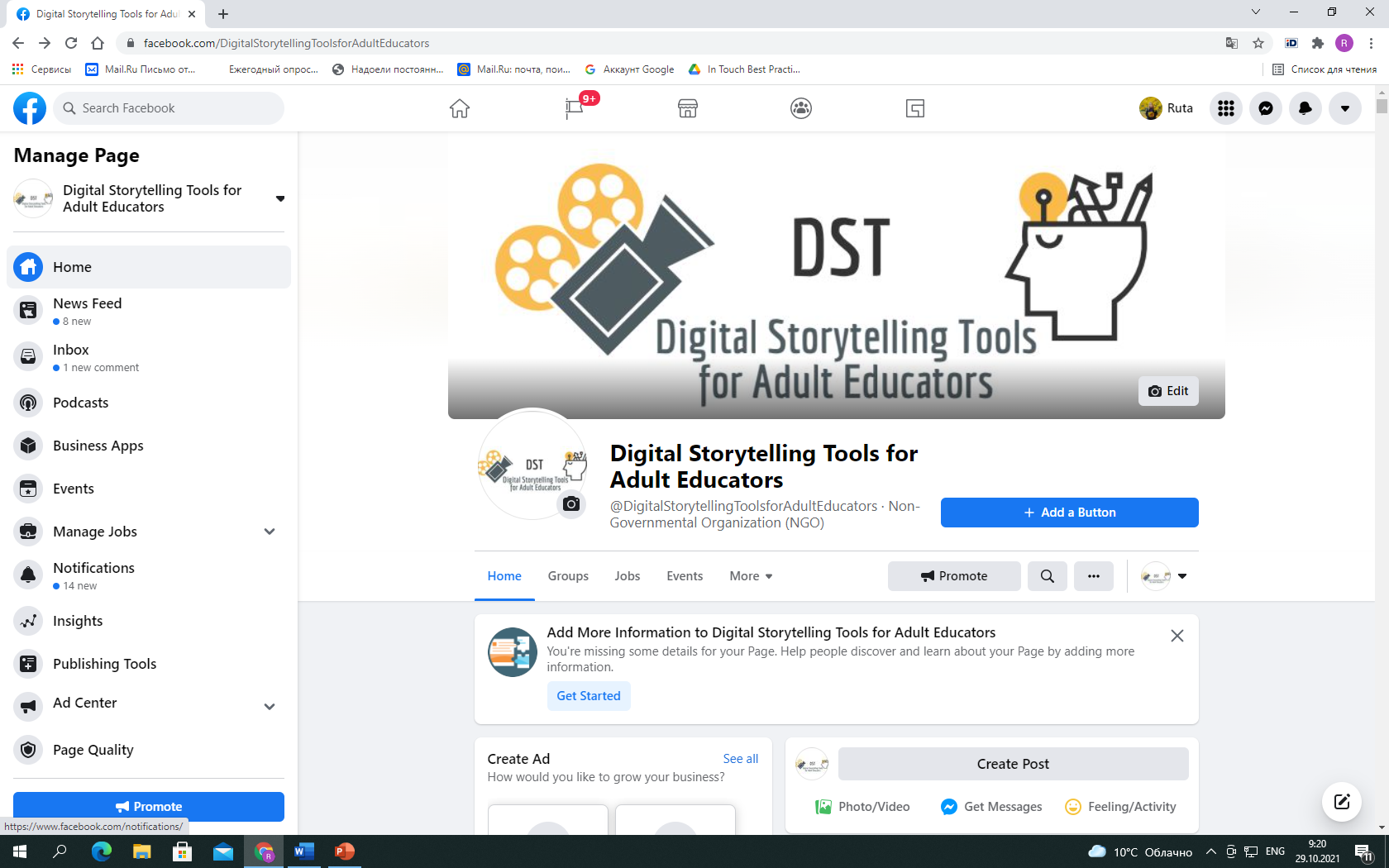 Project Facebook page
https://www.facebook.com/DigitalStorytellingToolsforAdultEducators 
and Facebook group
https://www.facebook.com/groups/2358893307704047
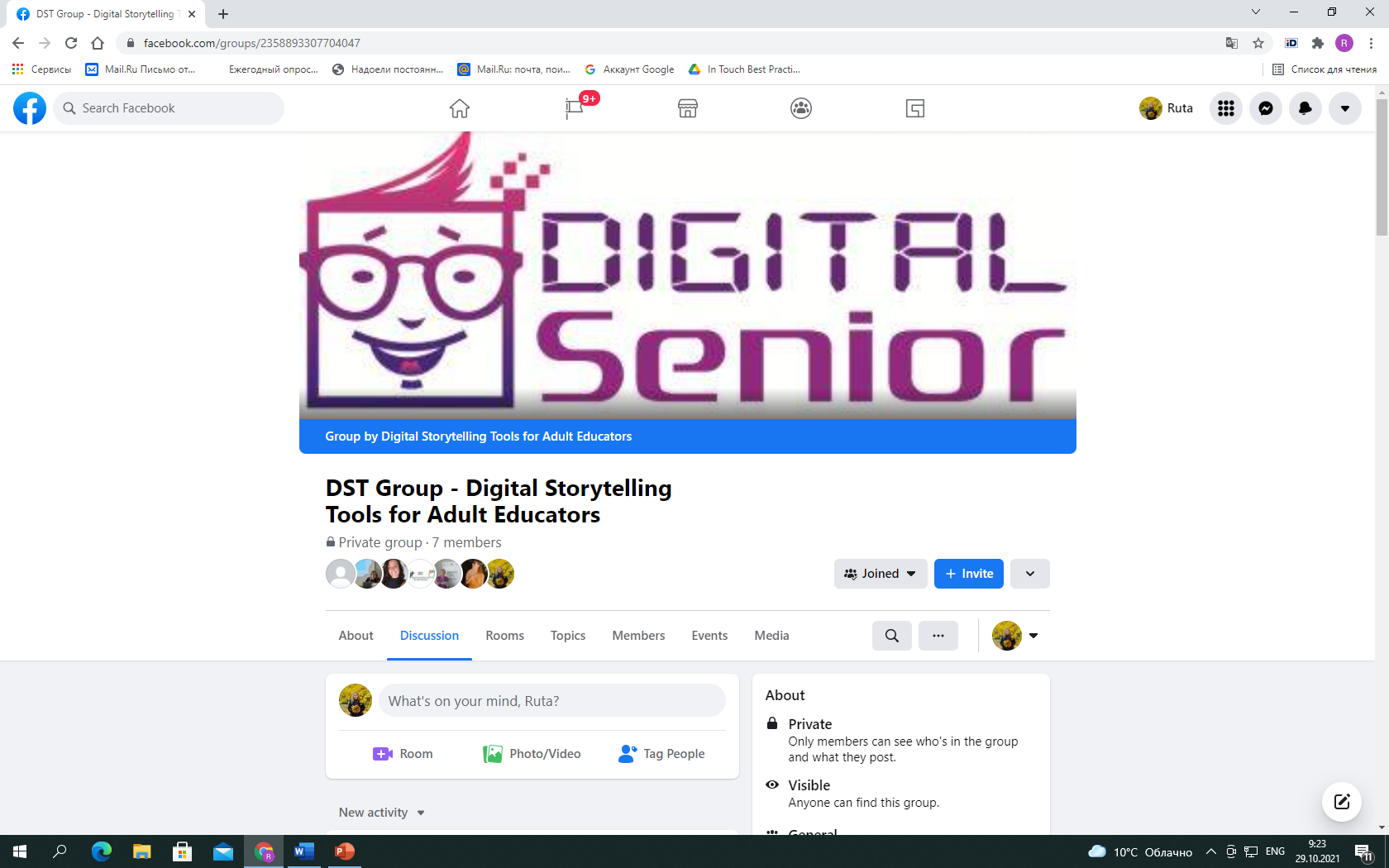